RASTLINY LESNÉHO SPOLOČENSTVA
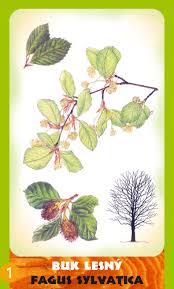 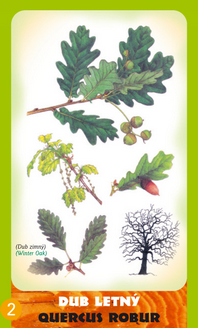 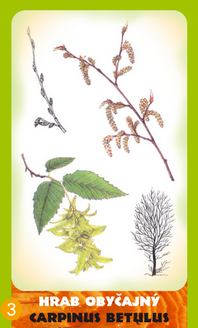 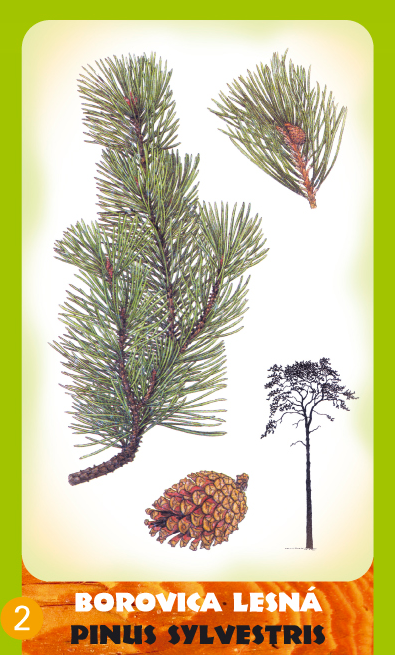 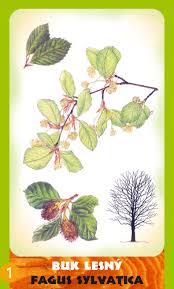 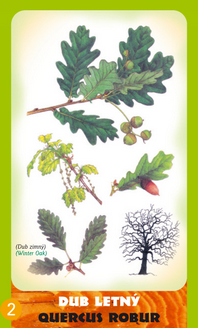 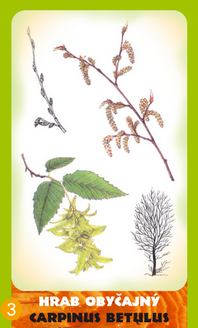 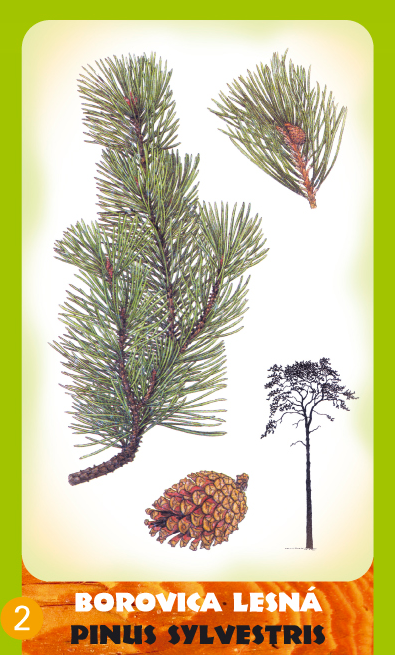 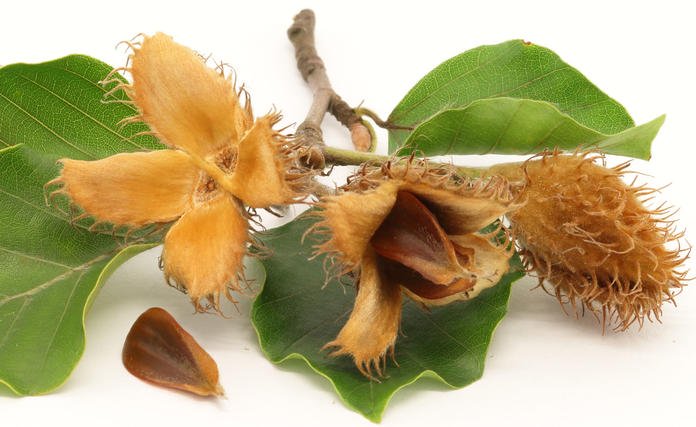 BUK LESNÝ
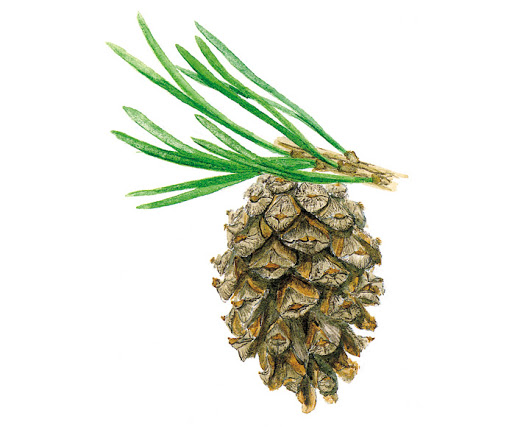 BOROVICA LESNÁ
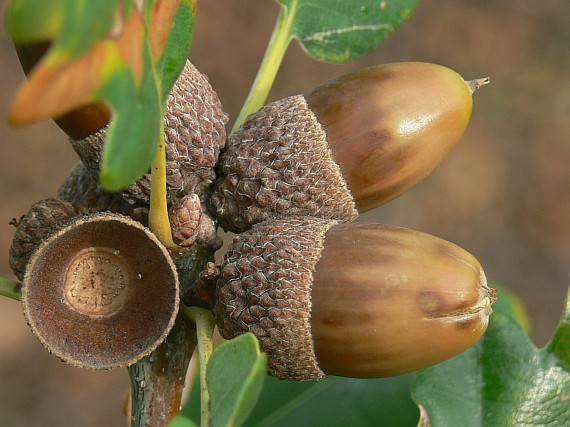 DUB LETNÝ
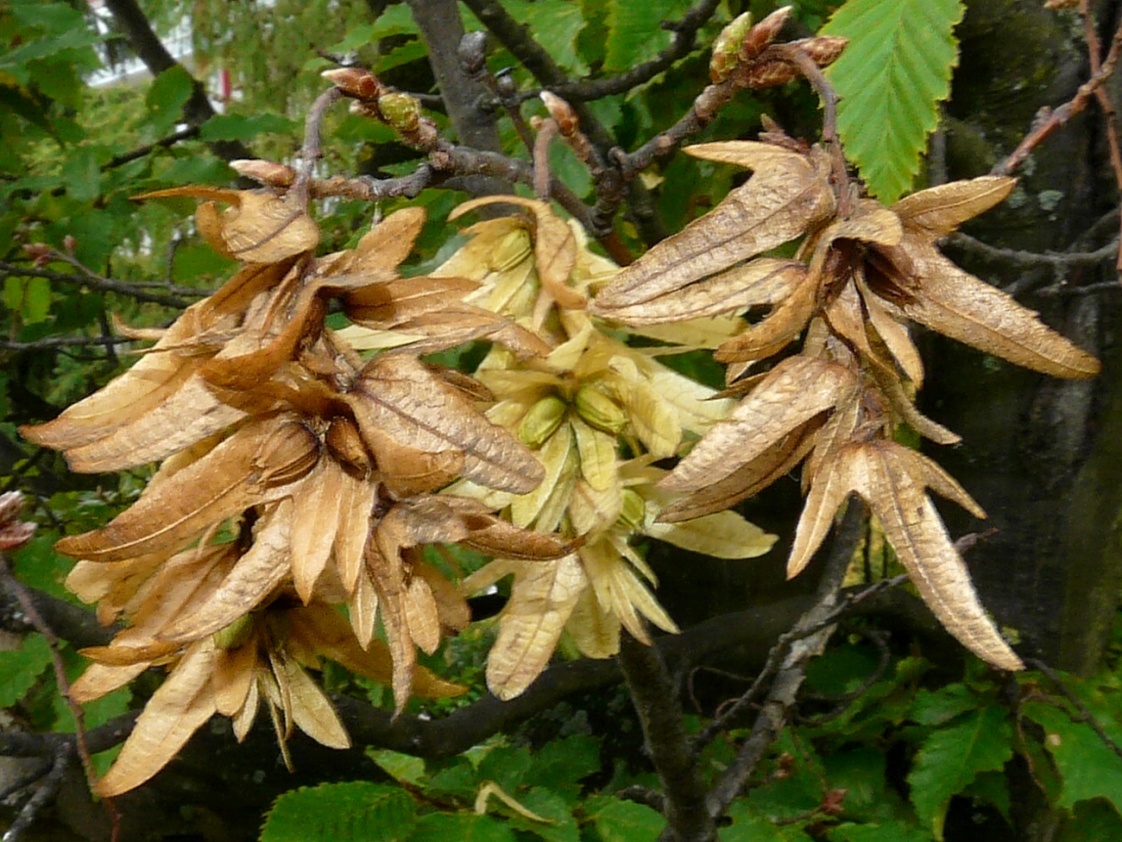 HRAB OBYČAJNÝ
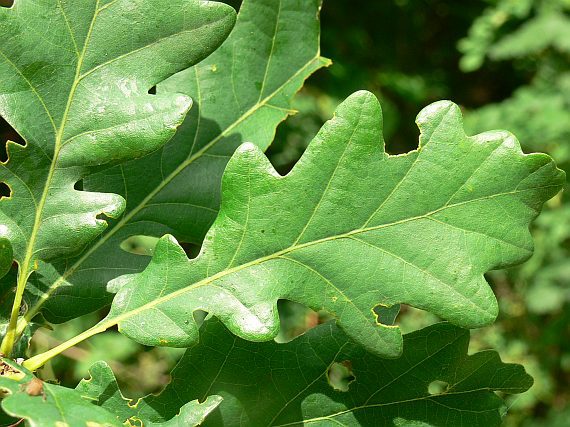 DUB LETNÝ
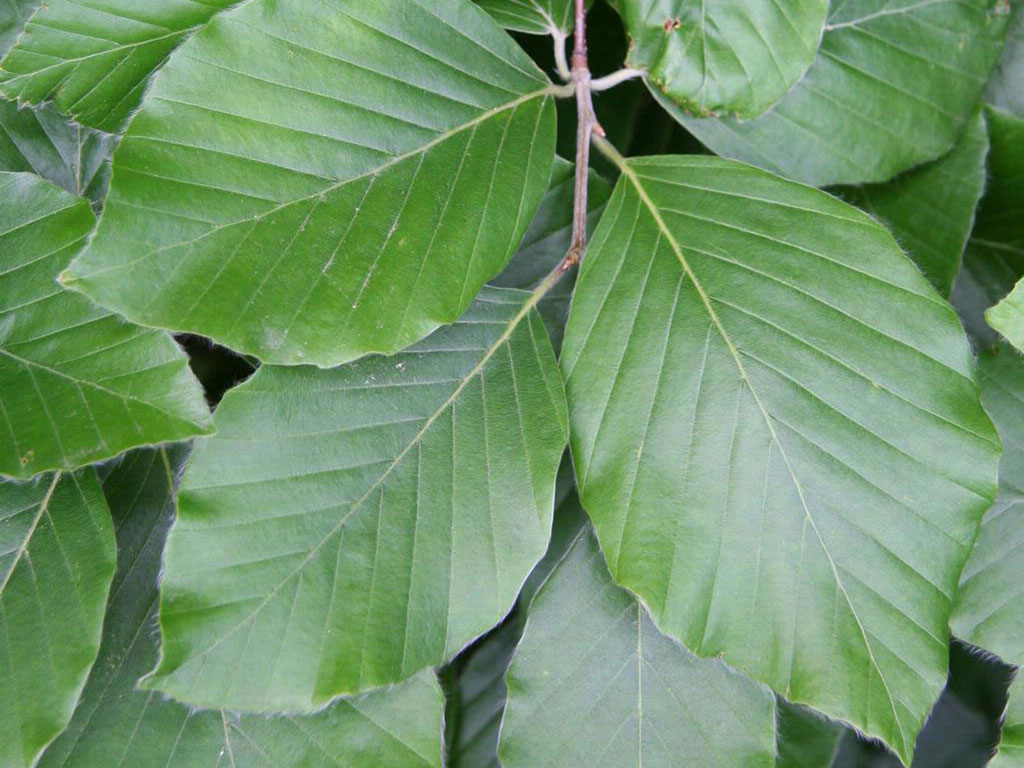 BUK LESNÝ
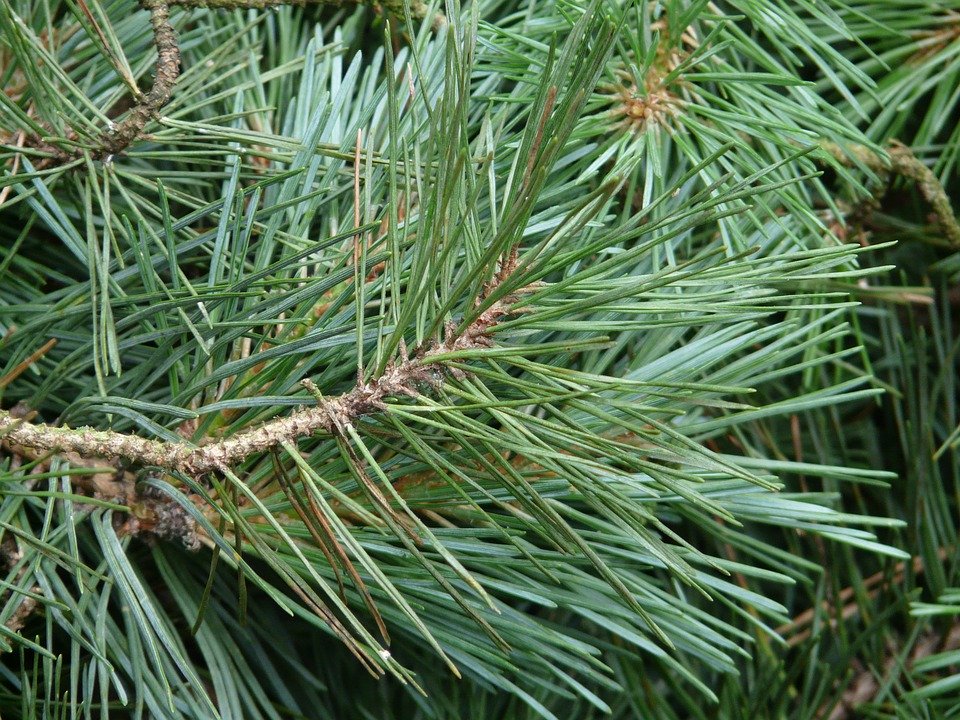 BOROVICA LESNÁ
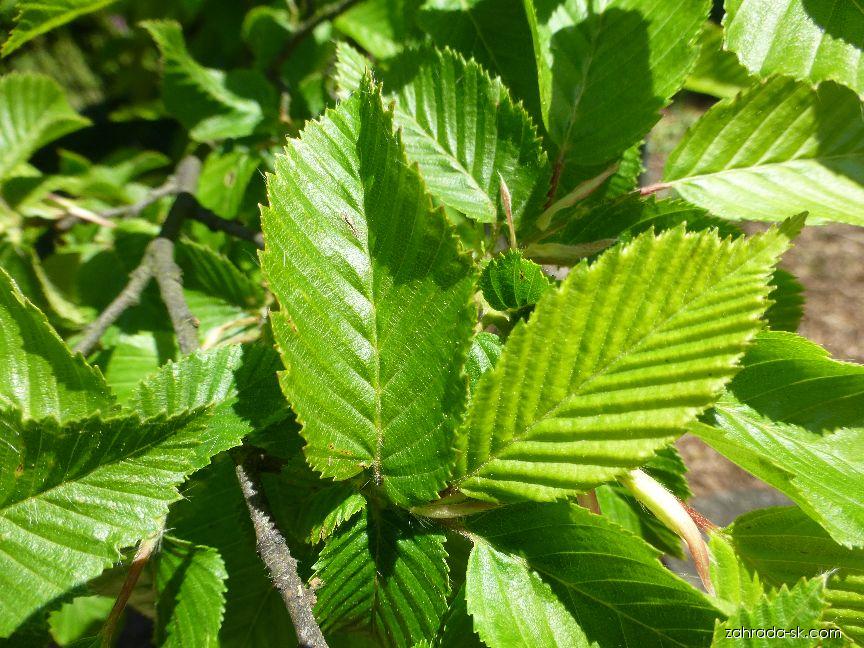 HRAB OBYČAJNÝ
BOROVICA LESNÁ
DUB LETNÝ
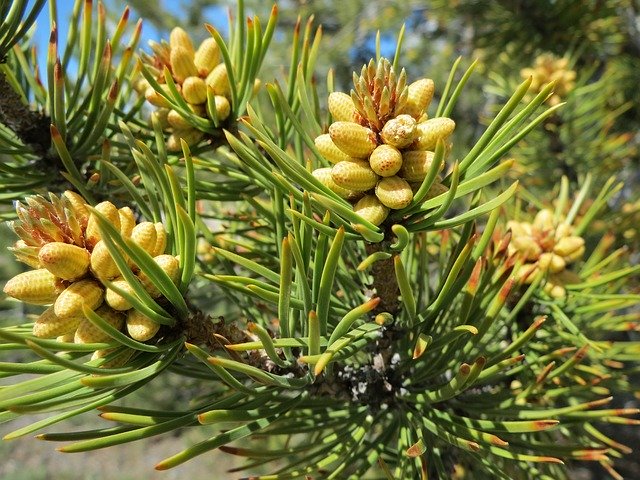 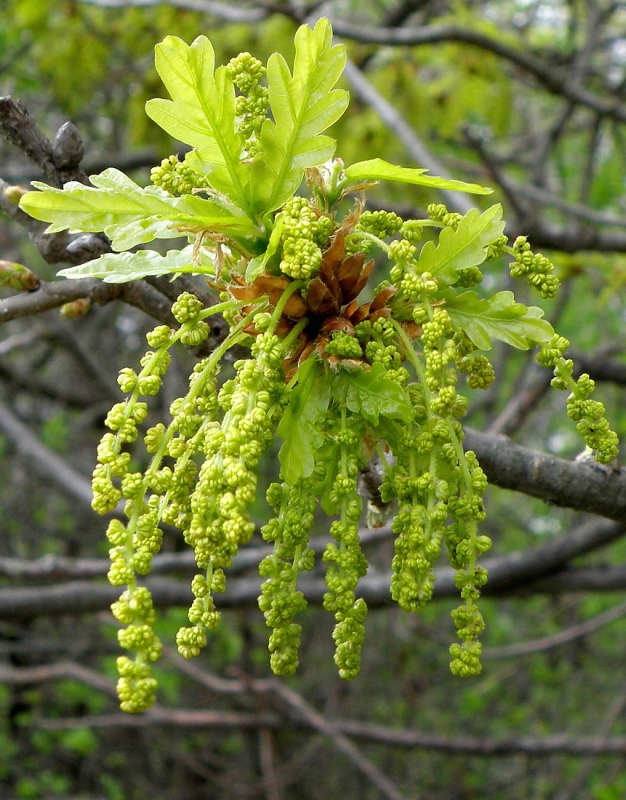 HRAB OBYČAJNÝ
BUK LESNÝ
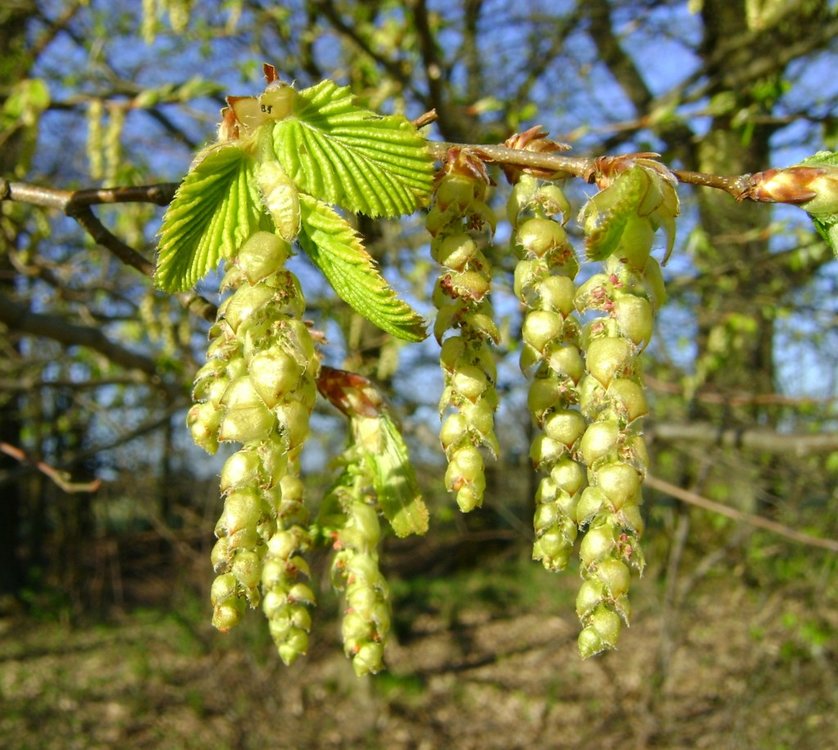 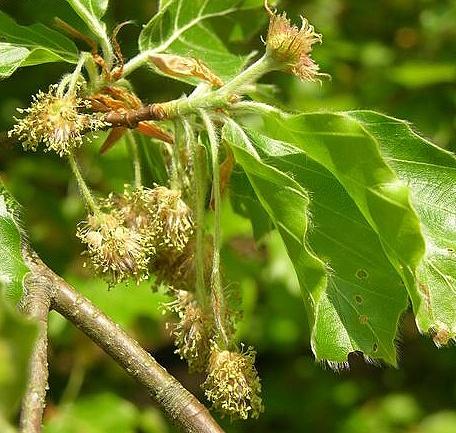 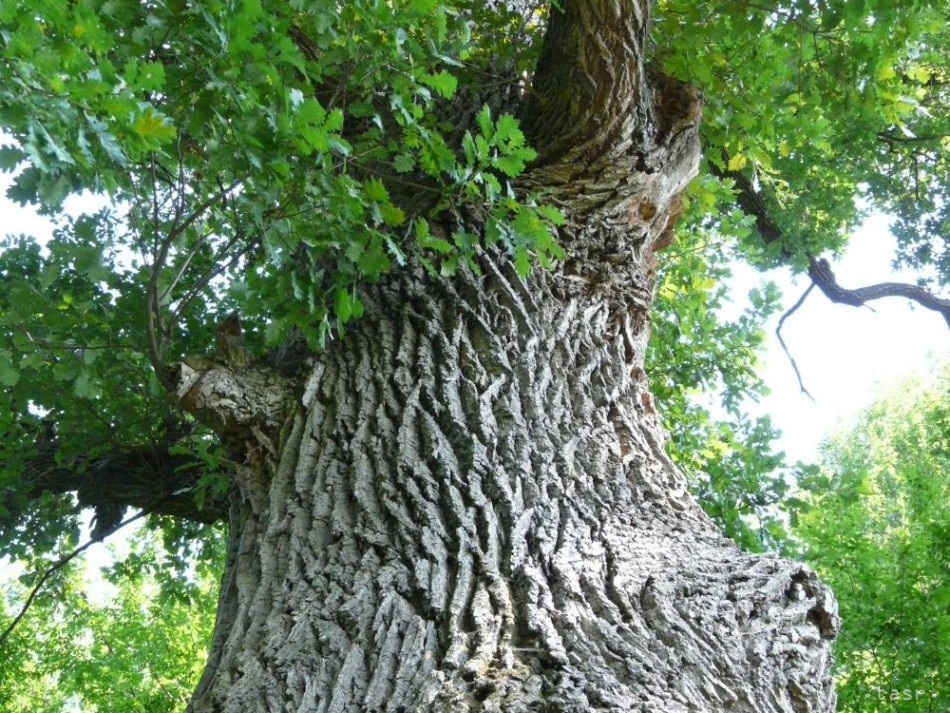 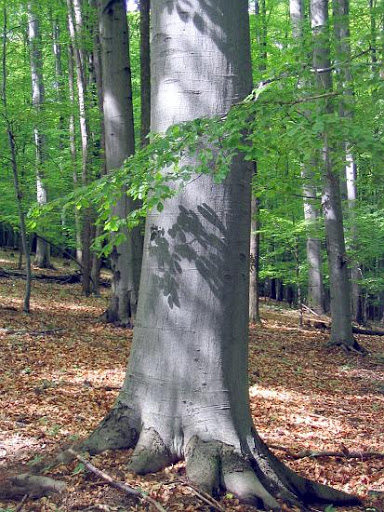 DUB LETNÝ
BUK LESNÝ
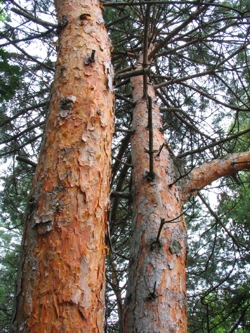 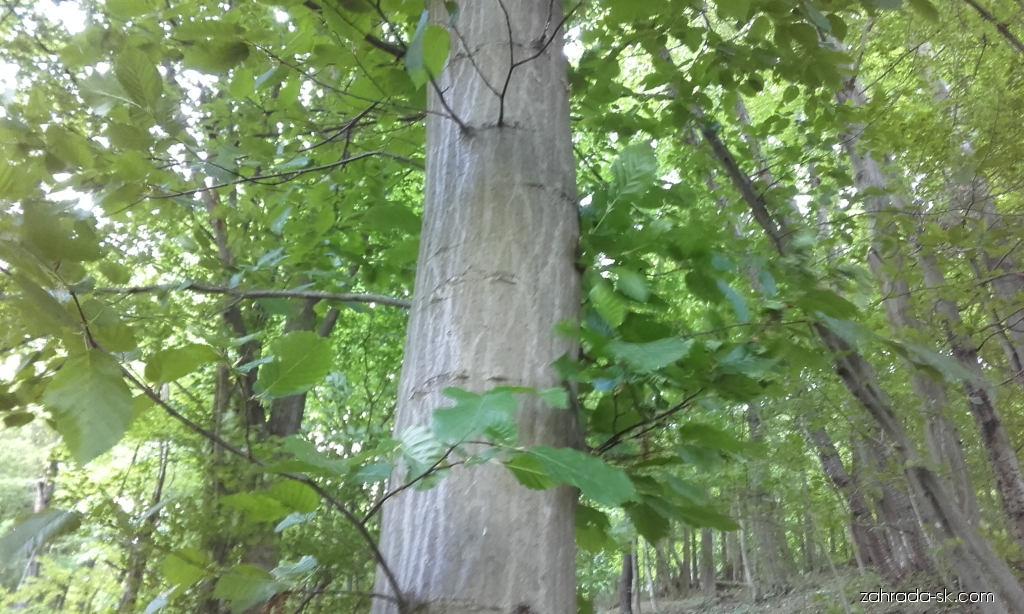 HRAB OBYČAJNÝ
BOROVICA LESNÁ
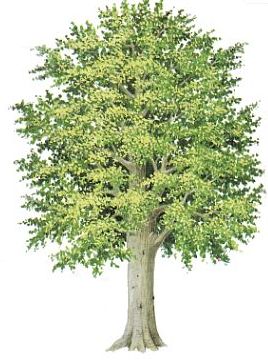 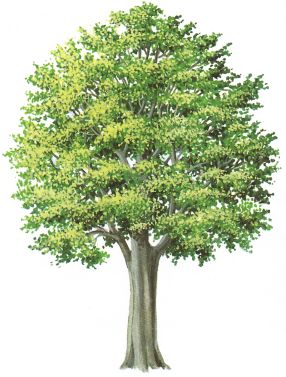 HRAB OBYČAJNÝ
BUK LESNÝ
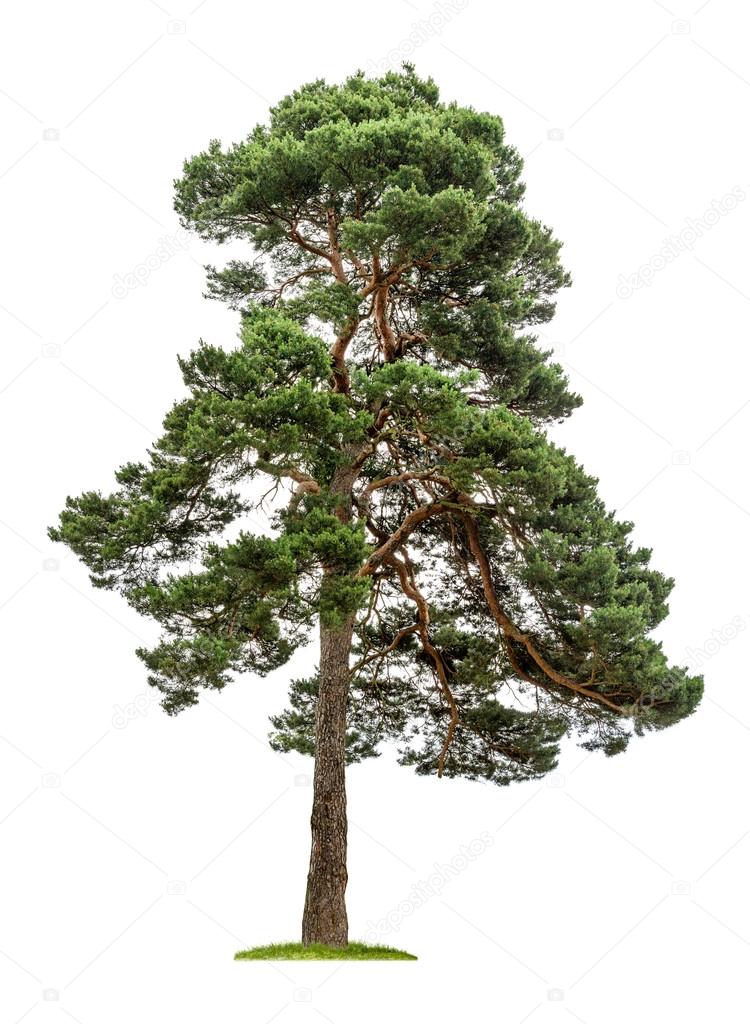 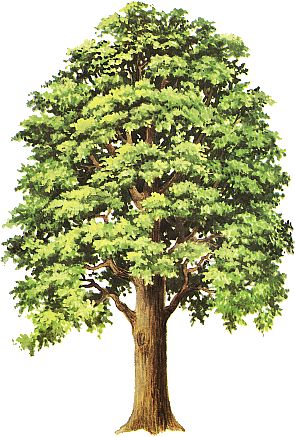 BOROVICA LESNÁ
DUB LETNÝ
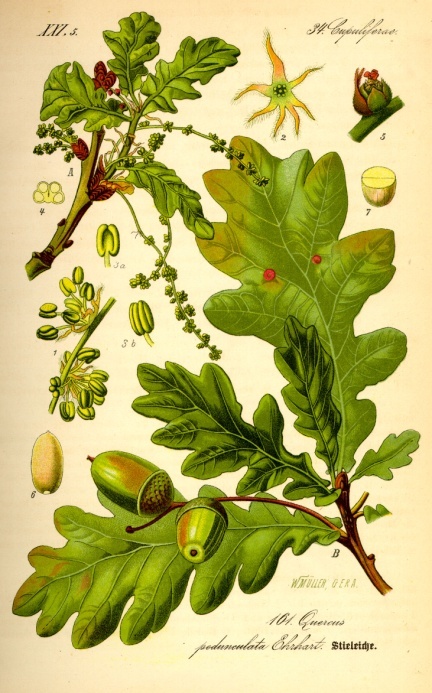 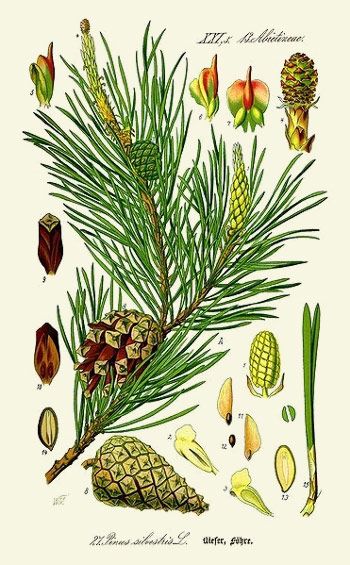 BUK LESNÝ
HRAB OBYČAJNÝ
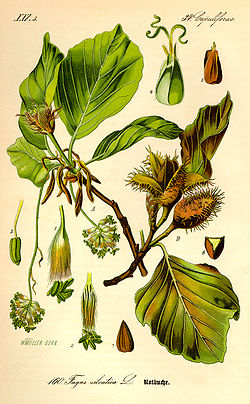 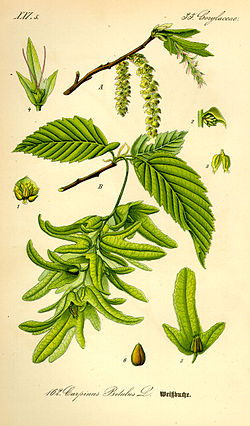 DUB LETNÝ
BOROVICA LESNÁ